App InventorTéléphone     dis-moi             l’étage !
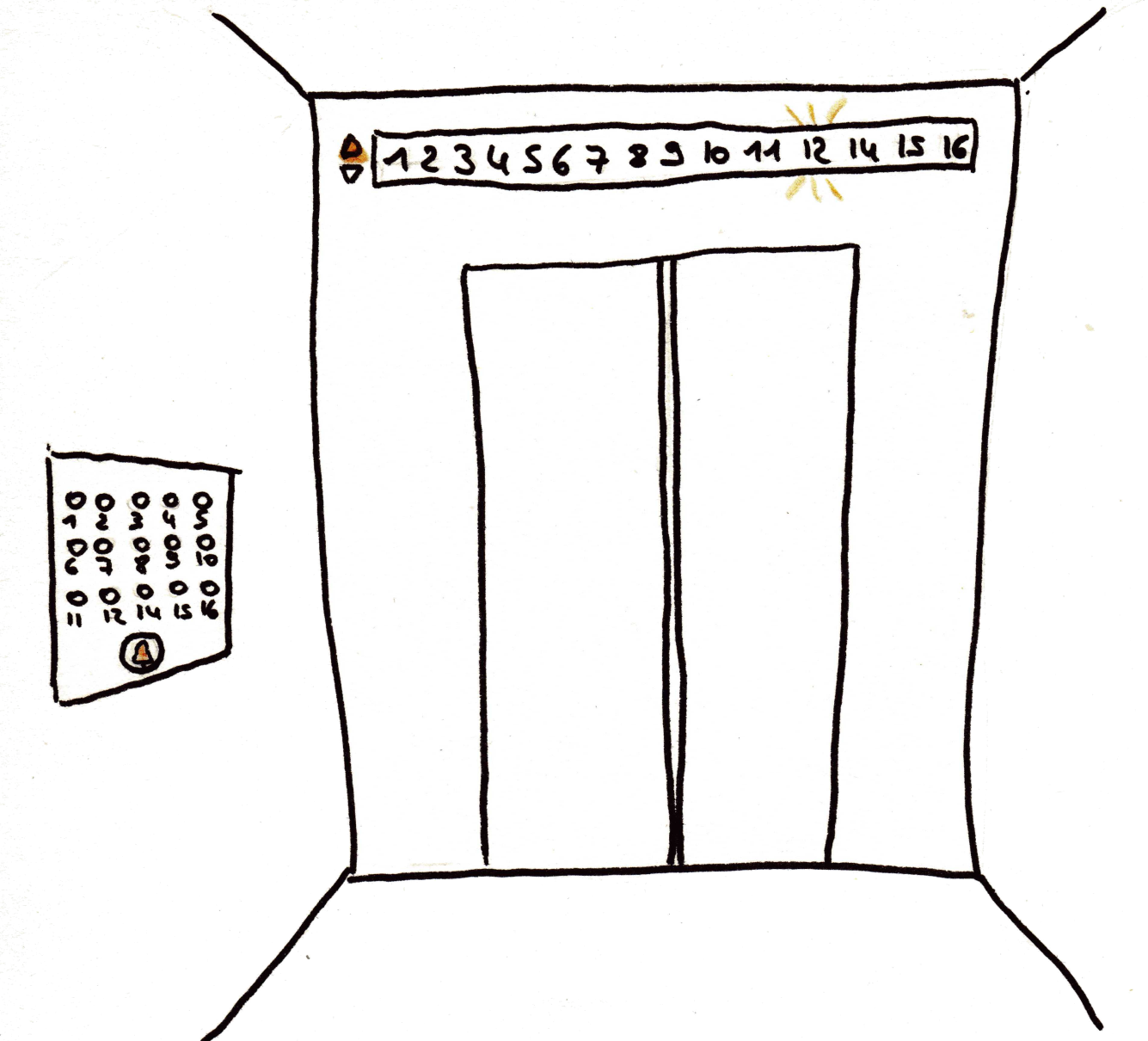 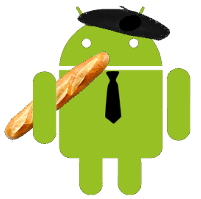